Invited Faculty:
Stryker Spine:
The Great Debate
Mr Adrian Casey, UK
Dr Pedro Berjano, Italy
Dr Rene Schmidt, Germany
Dr Avelino Parajon, Spain
Dr Frank Hassel, Germany
Prof Wilco Peul, Netherlands
Mr Andreas Demetriades, UK
Mr Thanos Tsirikos, UK
Dr Per Trobisch, Germany
Prof Richard Assaker, France  
Mr Nick Haden, UK 
 Prof Joseph Butler, Ireland
Dr Julien Tremlet, France
Mr Peter Loughenbury, UK
Mr Jwalant Mehta, UK
Dr David Noriega, Spain
Dr Martin Gehrchen, Denmark
Agenda
14 - 15 October 2021  Radisson Blu Hotel  Amsterdam
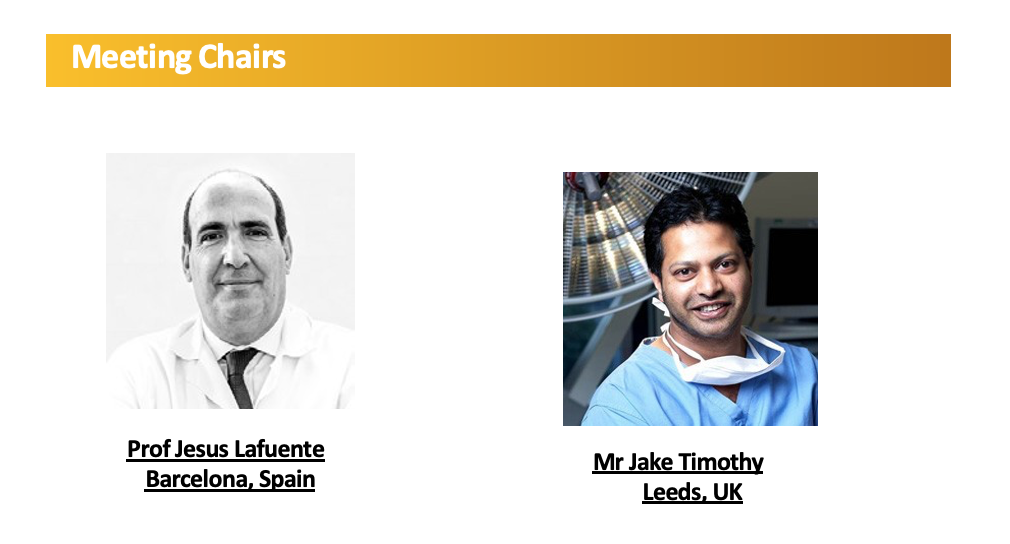 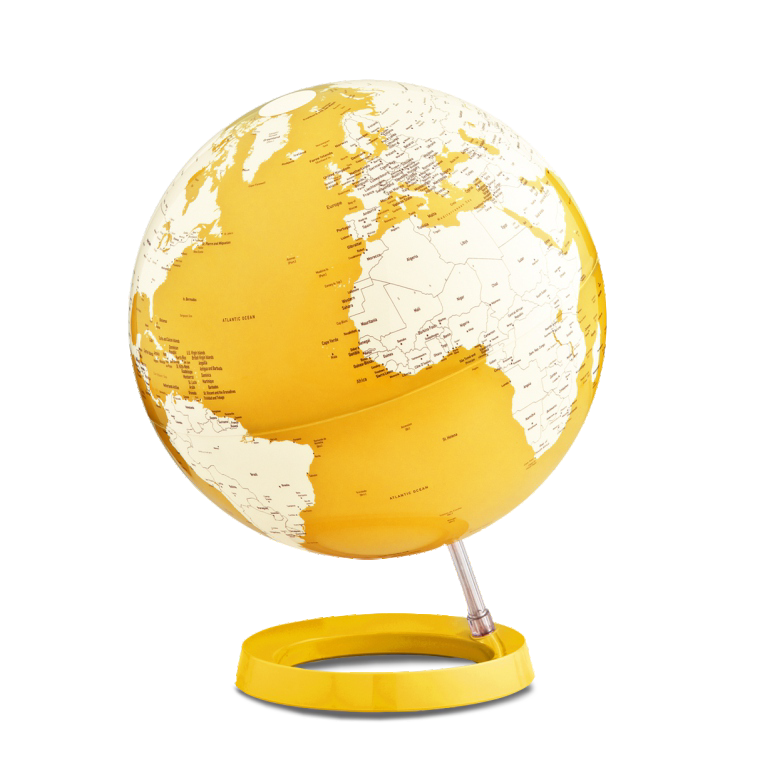 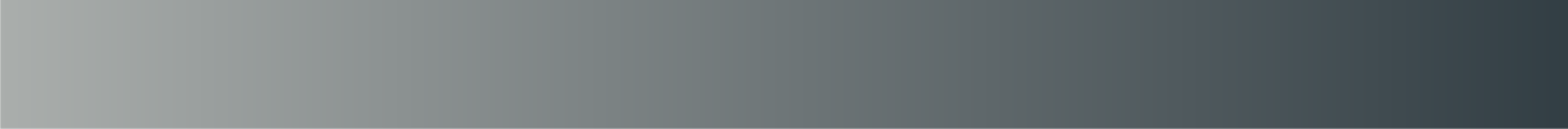 Thursday 14th October
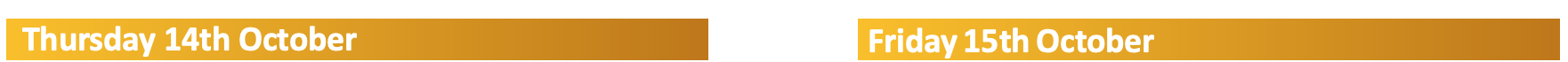 12:30 - Welcome and introductions
Debate 1   - Prof Assaker & Mr Haden
Spinal alignment planning should be always performed, even on a single level
Debate 2 - Prof Butler & Dr Tremlet
Robotic spine surgery – is it really of value compared to navigation
15:00 - Coffee Break
Debate 3 - Mr Loughenbury & Mr Mehta
PSO should no longer be performed, and only treats the surgeon's ego
Debate 4 - Dr Noriega & Dr Gehrchen
Why should we pay a higher price for innovation when there is no clinical evidence that it is better for the patient?
Keynote Lecture: 
Tarlov Cysts An Enigma for the spine surgeon - Mr Casey 
18:00 Close/Dinner instructions
08:00 - Start
Debate  5 - Dr Berjano, Dr Schmidt, Dr Parajon & Dr Hassel
L4/5 single level spondylolisthesis: how should you do it? 
a) LLIF  b)  TLIF  c) Tubular Decompression  d) Endoscopic

Debate 6 - Prof Peul & Mr Demetriades
 Surgery should be performed for type 2 odontoid peg fractures of the elderly
10:30 - Coffee Break
Debate 7 - Mr Tsirikos & Dr Trobish 
VBT is the future of AIS corrections in skeletally immature patients

Keynote Lecture: 
How to be a better spine surgeon for my family – lessons learnt and tips

12:30 Lunch & Departures
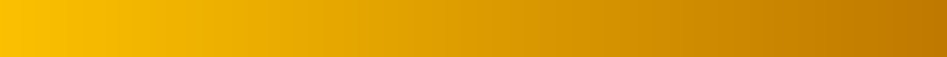 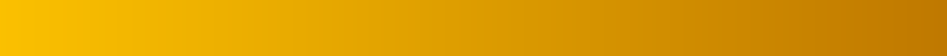 A surgeon must always rely on his or her own professional clinical judgment when deciding whether to use a particular  product when treating a particular patient. Stryker does not dispense medical advice and recommends that surgeons be  trained in the use of any particular product before using it in surgery. The information presented is intended to  demonstrate the breadth of Stryker product offerings. A surgeon must always refer to the package insert, product label  and/or instructions for use before using any Stryker product. Products may not be available in all markets because  product availability is subject to the regulatory and/or medical practices in individual markets. Please contact your  Stryker representative if you have questions about the availability of Stryker products in your area.
This meeting is planned to be an interactive  discussion and debate style meeting aimed  at challenging both current and future  practices